PPT-2 (不含经济性)
注射用硫酸艾沙康唑（康新博® ）2022国家医保药品目录调整申报资料
申报企业：辉瑞投资有限公司
注射用硫酸艾沙康唑（康新博® ）
目录
基本信息
1. 注射用硫酸艾沙康唑 基本信息 (1/2) – 疾病情况和未满足的临床需求
未满足的治疗需求
现行治疗手段
疾病危害
相比细菌药物，对全新抗真菌药物的
未满足需求更显著
曲霉和毛霉病患者存在急迫的
未满足临床需求
曲霉和毛霉是严重威胁免疫力低下的危急重症患者
生命的致死性真菌感染
曲霉死亡率：30-70%17
毛霉死亡率：不治疗100%、延迟治疗83%、及时治疗降至一半18
血液恶性肿瘤、ICU、器官和造血干细胞移植等免疫力低下的危急重症患者易感染10-12
多烯类药物
是目录内唯一可兼顾曲霉和毛霉治疗的治疗药物
有效性：
缺乏强效安全治疗致死性颅内感染药物
缺乏毛霉临床指南一线治疗药物
安全性：
缺乏曲霉和毛霉肾损患者安全耐受的注射用治疗药物
缺乏较少药物相互作用，适合重症患者兼顾基础疾病治疗需求的药物
依从性：
缺乏给药更便捷、更耐受的治疗药物
目录内的药物数量更少：
全身用抗真菌药：仅10种，其中毛霉仅3种
抗细菌药：约100种
真菌药物不易发生耐药22：
抗真菌药物耐药率≤5%
抗细菌药物耐药率可高达40%
医保目录内有3个多烯类药物：
两性霉素B胆固醇硫酸酯复合物  (2021年获批上市，谈判准入)
两性霉素B脂质体 (1995年获批上市)
两性霉素B (1958年获批上市)
目录内缺乏同时具备曲霉和毛霉适应症，且临床指南推荐一线治疗的抗真菌药物
已上市多烯类药物均无指南推荐地位
目录内治疗毛霉病只有上述三个多烯类药品，其他药品均未获批毛霉适应症
曲霉和毛霉感染易累计多器官，其中颅内感染第二常见，但死亡率第一
易感染鼻眶脑 (含颅内)、肺部、消化道、脊柱等多器官（见下图）
颅内感染第二常见，但死亡率第一（死亡率高达69%)3
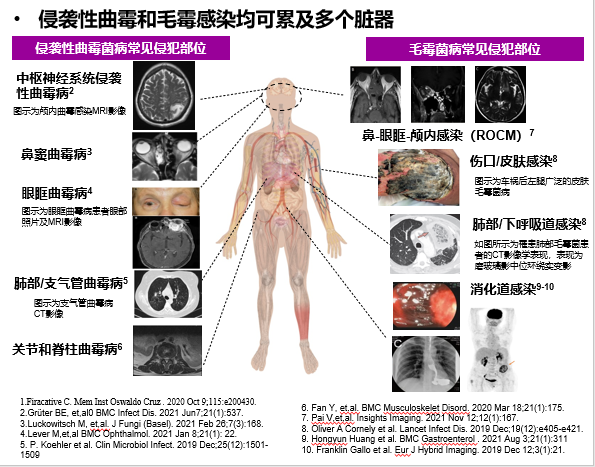 图：曲霉和毛霉
易感染多器官
备注：中国暂无发表的流病数据
基本信息
1. 注射用硫酸艾沙康唑 基本信息 (2/2)
全新三唑类抗真菌药物，可强效且安全治疗侵袭性曲霉病和毛霉病
注射用两性霉素B
胆固醇硫酸酯复合物
（医保目录内）
适应症相同：均同时覆盖侵袭性曲霉病和侵袭性毛霉病
临床应用广泛：同时拥有曲霉和毛霉适应症下，临床应用的主要选择
医保谈判准入、价格具有可参照性：通过谈判降价80%准入2021年国家医保目录，价格具有可参照性
三期临床对照：属于三期注册临床研究的参照药
参照药选择原因
参照药选择建议
安全性
2. 注射用硫酸艾沙康唑 安全性
更少的药物相互作用
肝肾损伤安全耐受
显著降低严重不良反应
与患者常见治疗药物的相互作用较少或无相互作用，无需调整剂量
与常见抗肿瘤靶向药物：TKI/BTK（如伊马替尼）、JAK抑制剂（如芦可替尼）、BCL-2（如维奈克拉）、FLT-3（如吉瑞替尼）和化疗药物（如长春新碱），可同时使用，无需调整剂量1
与移植患者常规使用的免疫抑制剂相互作用少（如环孢素、他克莫司、西罗莫司）
唯一轻至重度肾损患者均安全耐受的急抢救注射治疗药物1
肾损患者占曲霉患者比例约40%
不含赋形剂，因此不需要依据肾功能调整剂量
建议参照药具有严重肾毒性，肾损患者无法耐受
显著降低严重不良反应发生，整体安全性更优
与建议参照药相比，常见不良反应更低* 1, 13：
寒颤：降低至少66%
发热：降低至少54%
低血钾症：降低24%
肌酸酐增高：降低13%
高胆红素：降低18%
低血压：降低至少11%
适合有基础疾病，存在同时服用其他治疗药物需求的重症患者的抗真菌急抢救治疗
曲霉和毛霉常见于血液恶性肿瘤、移植、ICU等危急重症患者10-12，除抗真菌急抢救治疗外，还需同时使用多种其他药物进行治疗，艾沙康唑药物相互作用少，能更好地挽救生命
轻至中度肝损患者均安全耐受的注射治疗药物1
轻至中度肝损患者安全耐受
真实世界证实，对于接受其他治疗药物后因肝毒性而无法耐受的患者，切换至艾沙康唑治疗，仍可安全耐受，肝损程度得到明显改善
不会加重QT间期延长，降低严重心脏不良事件或死亡风险
注射用硫酸艾沙康唑不会加重QT间期延长1,较现有抗真菌治疗药物QTc间期延长发生率显著降低
备注：* 源自于非头对头比较
有效性
3. 注射用硫酸艾沙康唑 有效性
强效治疗致死性颅内感染
降低死亡风险
权威指南“双一线”推荐
侵袭性曲霉病：一线推荐
颅内感染第二常见，但死亡率第一，高达69%，严重威胁感染患者生命3
糖尿病是真菌感染患者发生颅内感染的常见易感因素
三期临床显示，可降低曲霉和毛霉患者全因死亡率（与建议参照药相比，降低毛霉全因死亡率）2
是唯一可强效且安全治疗曲霉和毛霉菌导致的致死性颅内感染的急抢救注射治疗药物，挽救生命
艾沙康唑治疗颅内感染后，死亡率降低50% (19%)4
建议参照药治疗颅内感染治疗颅内感染无法耐受：指南推荐剂量最高需达到10mg/kg，超出患者最大耐受剂量（说明书最大剂量6mg/kg，临床常用剂量3-4mg/kg）13
其他同时兼顾曲霉和毛霉治疗药物，血脑屏障穿透能力差
侵袭性毛霉病：一线治疗
备注：注射用硫酸艾沙康唑于2022年6月16日获批，《药品审评审批报告》尚未公开，故暂时无法提供该项资料
创新性
5. 注射用硫酸艾沙康唑 创新性
更适合特殊人群
机制创新
提升依从性
线性药代动力学，因此治疗药物监测需求更少1
独特侧壁结构，增强抗菌活性
唯一轻至重度肾损的曲霉和毛霉病患者均可安全耐受的注射治疗药物1
实现兼顾曲霉和毛霉的强效抗真菌急抢救治疗
及时的毛霉治疗，挽救生命
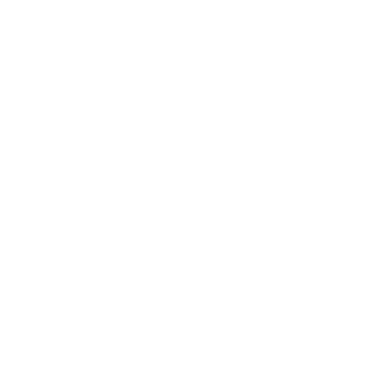 唯一轻至中度肝损的曲霉和毛霉病患者均可安全耐受的三唑类注射治疗药1
给药时间更短、更便捷、更耐受1
每日一次，每次1小时
无需预给药，每日200mg，无需根据体重调整剂量
无需联用糖皮质激素、无需葡萄糖溶解
降低严重不良反应发生比例，更耐受
强效的血脑屏障穿透能力
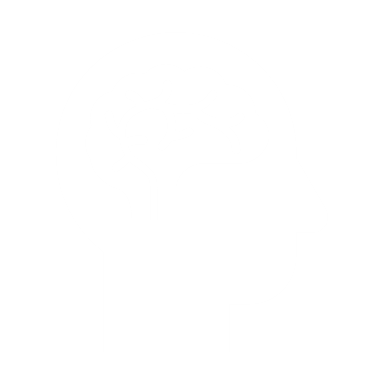 较少的药物相互作用，适合危急重症患者治疗，挽救生命1
曲霉和毛霉常见于血液恶性肿瘤/移植/ICU等重症患者
满足患者同时使用其他治疗药物需求
唯一可强效且安全治疗曲霉和毛霉菌导致的致死性颅内感染的急抢救注射药物
艾沙康唑治疗后，颅内感染死亡率降低50%4
创新性
6. 注射用硫酸艾沙康唑 公平性
对公共健康的影响
符合保基本原则
弥补目录短板
医保管理难度
曲霉和毛霉致死率极高，严重威胁了危急重症患者生命
死亡率极高（曲霉30-70% 17，毛霉高达83-100% 18）
易感染免疫功能低下的重症患者：如血液恶性肿瘤/移植/ICU等
接受临床指南一线，强效且安全耐受的抗真菌治疗，挽救生命，是致死性曲霉和毛霉病患者的基本医疗需求
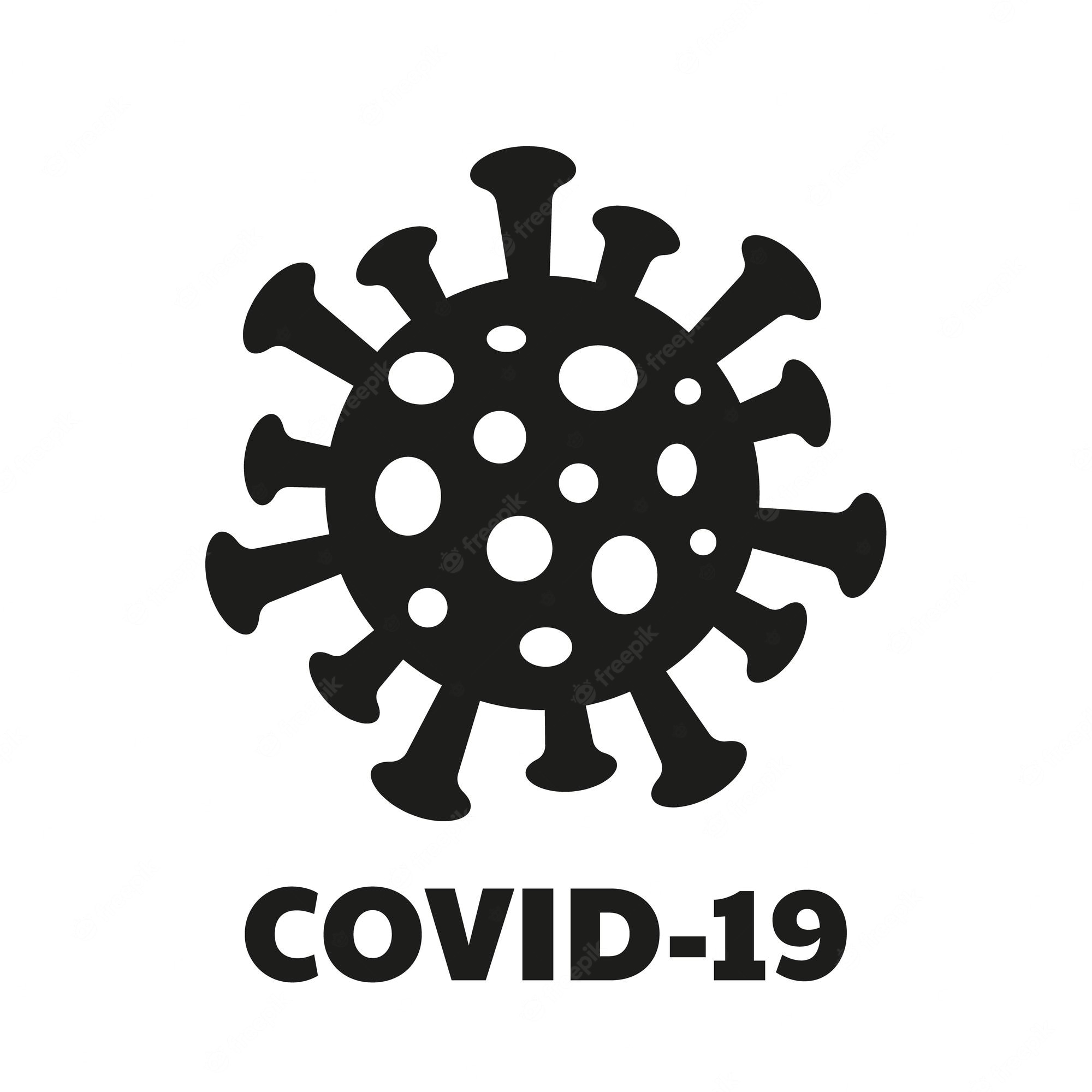 新冠是曲霉和毛霉易感人群，为疫情防控带来威胁
新冠+曲霉：真实世界死亡率高达74%19
新冠+毛霉：真实世界中74%患者发生颅内感染21
注射用艾沙康唑不仅可强效安全治疗，还可降低患者疗程费用
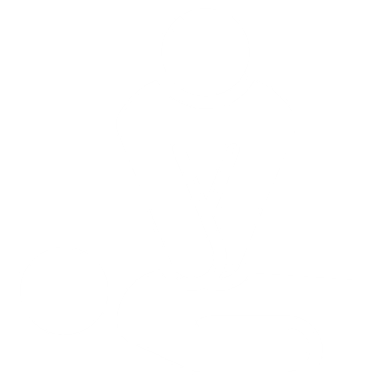 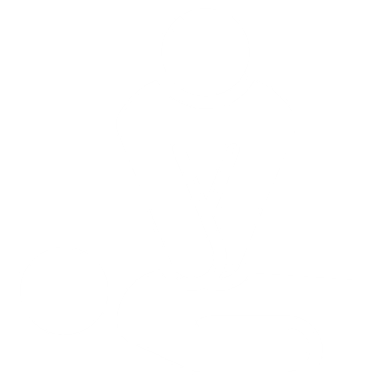 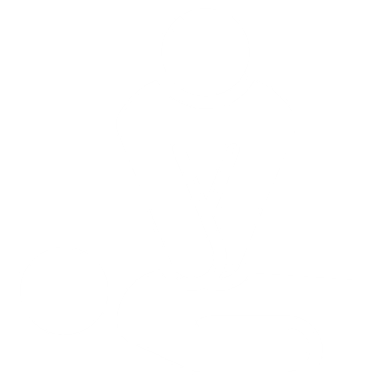 适应症明确，基于诊断驱动治疗使用：用于治疗侵袭性曲霉和毛霉病，非广谱、非预防抗真菌药物
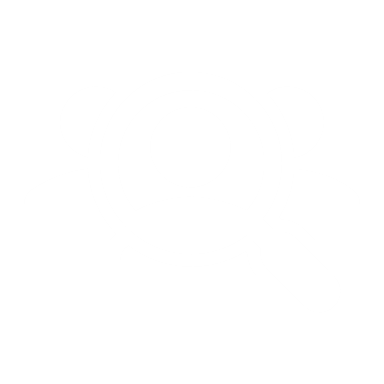 弥补目录内无强效治疗且耐受的毛霉急抢救治疗药物的空白
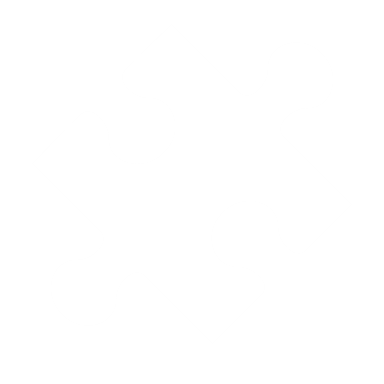 不易发生耐药：抗真菌药物耐药率≤5%22，耐药率显著低于抗细菌治疗药物（高达40%）
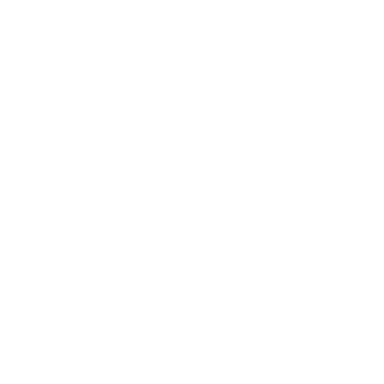 弥补目录内无治疗曲霉和毛霉引发的致死性颅内感染的急抢救药物短板
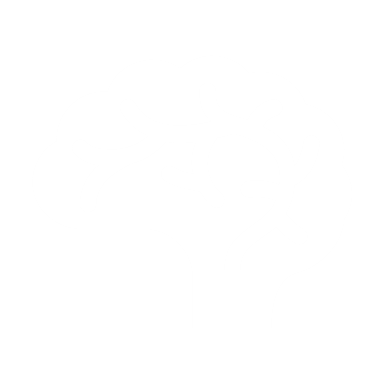 治疗周期可控：仅用于真菌感染的起始急抢救治疗
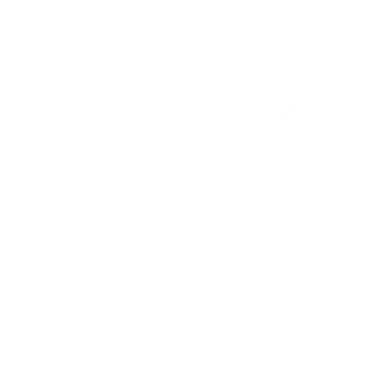 弥补目录内无曲霉和毛霉肾损患者可安全耐受的注射药空白
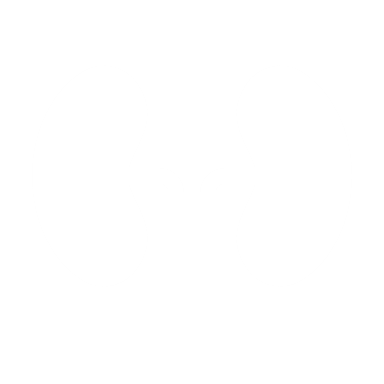 节约疗程费用：缩短治疗/住院天数、节约疗程费用
弥补目录内无可同时满足重症患者急抢救抗真菌治疗，并可兼顾其本病治疗的药物不足
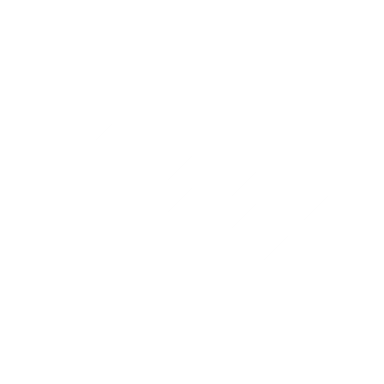 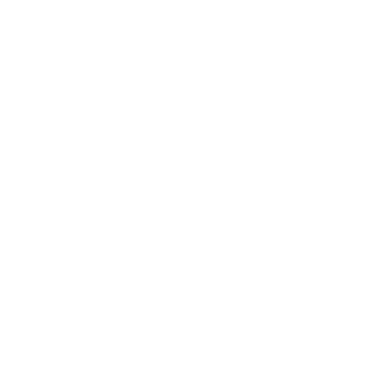 参考文献
注射用硫酸艾沙康唑说明书2022年6月16日
Marty FM et al., Lancet Infect Dis. 2016; 16:828-837.
Yifei, J., et al., Treatment and economic burden of mucormycosis in China: case report review and burden estimation. Journal of Clinical Pharmacy and
Schwartz S et al. Medical Mycology, 2020, 58, 417–424
Tissot, Frederic et al. “ECIL-6 guidelines for the treatment of invasive candidiasis, aspergillosis and mucormycosis in leukemia and hematopoietic stem cell
Ullmann A., et al, Diagnosis and Management of Aspergillus disease: executive summary of the 2017 ESCMID-ECMM-ERS guidelines, Clinical Microbiology and
Global guideline for the diagnosis and management of mucormycosis
《2022年中国重症肝病合并侵袭性真菌感染诊治专家共识》
Maertens JA. et al, The Lancet . 2016; 387:760–769.
Boroujeni ZB et al. Microb Pathog. 2021 Mar;152:104616.
Yingying Gong et al. Infection and Drug Resistance 2020:13 711–723.
Lilenfeld-Toal et al., Invasive Fungal Infection-new treatments to meet new challenges, Dtsch Arztebl Int 2019; 116: 271-8
注射用两性霉素B胆固醇硫酸酯复合物说明书
Alexander C., et al. Liposomal Amphotericin B compared with amphotericin B deoxycholate in the treatment of documented and suspected neutropenia-associated invasive fungal infections, British Journal of Hematology. 1998: 103, 205-212
David Horn, Debra Goff, Nikhil Khandelwal, James Spalding, Nkechi Azie,
Bagshaw, E., et al., The cost of treating mucormycosis with isavuconazole compared with standard therapy in the UK. Future Microbiol, 2017. 12(–): p. 515-525
Firacative C. Invasive fungal disease in humans: are we aware of the real impact? Mem Inst Oswaldo Cruz. 2020 Oct 9;115:e200430.
Chamilos G et al. Clin Infect Dis. 2008;47(4):503–9; 
Verweij PE et al. Taskforce report on the diagnosis and clinical management of COVID-19 associated pulmonary aspergillosis. Intensive Care Med.
Mullane K et al., Safety and Outcomes in Invasive Aspergillosis Patients with Renal vs. No Renal Impairment Treated with Isavuconazole: Experience from the
Dave T et al., Clinical Presentations, Management and Outcomes of Rhino-Orbital-Cerebral Mucormycosis (ROCM) Following COVID-19: A Multi-Centric Study, Ophthalmic Plast Reconstr Surg, Vol. 37, No. 5, 2021
Daniel Z.P et al., Emerging Fungal Infections: New patients, new patterns, and new pathogens; Journal of Fungi 2019 July 20, 5, 67